Федеральный Фонд 
Обязательного Медицинского Страхования
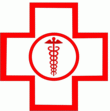 Финансовые механизмы активизации работы по формированию здорового образа жизни и профилактике неинфекционных заболеваний
Председатель Федерального фонда обязательного медицинского страхования
Стадченко Н.Н.
Екатеринбург
2014
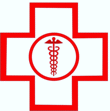 Профилактика – приоритет здравоохранения
Первичная медико-санитарная помощь является основой системы оказания медицинской помощи и включает в себя мероприятия по профилактике
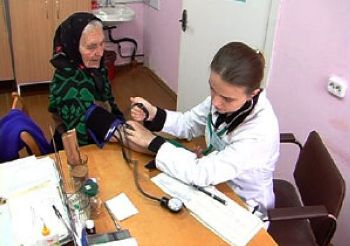 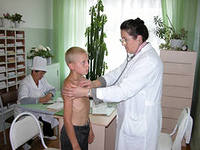 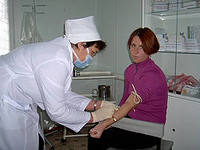 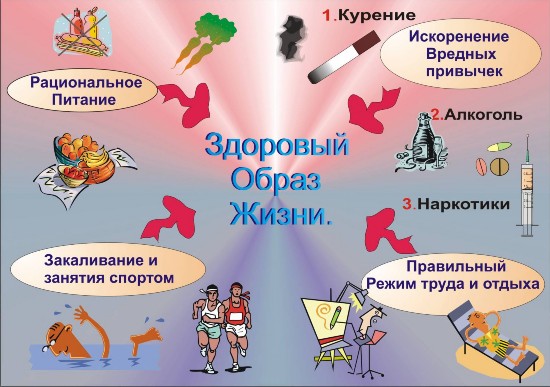 До 99 лет
От 0 месяцев
-1-
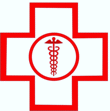 Нормативно - правовые акты, устанавливающие финансовое обеспечение диспансеризации отдельных категорий граждан, а также медицинских осмотров
Программа государственных гарантий бесплатного оказания гражданам медицинской помощи на 2014 год и на плановый период 2015 и 2016 годов,  утвержденная постановлением Правительства Российской Федерации от 18 октября 2013 г. № 932
Разделом Программы
III. Перечень заболеваний и состояний, оказание медицинской помощи при которых осуществляется бесплатно, и категории граждан, оказание медицинской помощи  которым осуществляется бесплатно
установлено - Гражданам проводится 
диспансеризация и профилактические медицинские осмотры в соответствии с порядками, утверждаемыми Министерством здравоохранения Российской Федерации, включая взрослое население в возрасте 18 лет и старше, в том числе работающих и неработающих граждан, обучающихся в образовательных организациях по очной форме, пребывающих в стационарных учреждениях детей-сирот и детей, находящихся в трудной жизненной ситуации, детей-сирот и детей, оставшихся без попечения родителей, в том числе усыновленных (удочеренных), принятых под опеку (попечительство), в приемную или патронатную семью, и другие категории.
Разделом Программы
IV. Финансовое обеспечение Программы установлено, 
за счет средств обязательного медицинского страхования в рамках  базовой программы обязательного медицинского страхования осуществляется финансовое обеспечение мероприятий по диспансеризации и профилактическим медицинским осмотрам отдельных категорий граждан
Разделом Программы
II. Виды, условия и формы оказания медицинской помощи установлено, 
первичная медико-санитарная помощь является основой системы оказания медицинской помощи и включает в себя, 
в том числе мероприятия 
по профилактике
Порядки проведения профилактических мероприятий установлены приказами Минздрава России
3
-2-
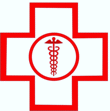 Объемы диспансеризации
2013 – 2016 годы
 средний норматив объема медицинской помощи на 1 – го застрахованного и норматив финансовых затрат в амбулаторных условиях, оказываемой  с профилактической целью,  в рамках базовой программы обязательного медицинского страхования
2016 год
2,38 посещенияна 1-го застрахованного
2015 год
2,35 посещенияна 1-го застрахованного
2014 год
355,5 рублей
2,27 посещения  
на 1-го застрахованного
2013 год
351 рубль
2,04 посещения  
на 1-го застрахованного
318,4 рублей
266,3 рублей
4
-3-
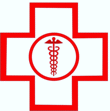 Способы оплаты профилактических мероприятий, оказывающихся в рамках первичной медико-санитарной помощи
Программа государственных гарантий бесплатного оказания гражданам медицинской помощи на 2014 год и на плановый период 2015 и 2016 годов,  утвержденная постановлением Правительства Российской Федерации от 18 октября 2013 г. № 932
Разделом
программы
VI. Средние нормативы финансовых затрат на единицу объема медицинской помощи, средние подушевые нормативы финансирования, способы оплаты медицинской помощи, порядок формирования и структура тарифов на оплату медицинской помощи
Установлено
оплата медицинской помощи, оказанной в амбулаторных условиях осуществляется: 
по подушевому нормативу финансирования на прикрепившихся лиц в сочетании с оплатой за единицу объема медицинской помощи - за медицинскую услугу, за посещение, за обращение (законченный случай)
Письмом
Минздрава России от 8 ноября 2013 г. № 11-9/10/2-8309 «О формировании и экономическом обосновании территориальной программы государственных гарантий бесплатного оказания гражданам медицинской помощи на 2014 год и на плановый период 2015 и 2016 годов»
Установлено
при оплате медицинской помощи по подушевому нормативу финансирования оплата диспансеризации, медицинского осмотра не включается в размер подушевого норматива
5
-4-
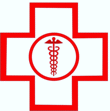 Средние тарифы по профилактическим мероприятиям, принятые за законченный случай в 2013-2014 годы (без учета районных коэффициентов и северных надбавок)
Диспансеризация определенных групп взрослого населения
Липецкая область - 1 262,9
Республика Башкортостан - 763,9
Мероприятия
Чувашская Республика -  1 093,1
Республика Башкортостан - 695,9
рост тарифов отмечен в  54 субъектах Российской Федерации
Республика Мордовия - 1 879,8
2013 год
2014 год
Чукотский автономный округ -  1 785,1
Брянская область - 1 233,3
Брянская область - 1 072,4
на 13% к 2013 г.
Чукотский автономный округ -  1 785,1
Республика Саха (Якутия) - 682,6
Республика Саха (Якутия) - 691,9
Высокие  тарифы
Республика Татарстан - 1 685,5
Ярославская область - 1 229,3
Ярославская область - 1 063,7
Республика Татарстан - 1 685,5
на 1,4% к 2013 г.
Кабардино-Балкарская Республика -1 605,6
Республика Мордовия- 1 664,3
Амурская область -  475,6
Липецкая область - 1 055,9
на 19,6% к 2013 г.
Амурская область -  496,9
Средние тарифы
Чувашская Республика -  1 132,6
Кабардино-Балкарская Республика -1 627,5
на 15% к 2013 г.
на 15,6% к 2013 г.
на 3,6% к 2013 г.
на 9,8% к 2013 г.
Минимальные тарифы
на 1,4% к 2013 г.
на 4,5% к 2013 г.
-5-
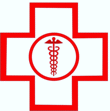 Средние тарифы по профилактическим мероприятиям, принятые за законченный случай в 2013-2014 годы (без учета районных коэффициентов и северных надбавок)
Диспансеризация пребывающих в стационарных учреждениях детей-сирот и детей, находящихся в трудной жизненной ситуации
Республика Ингушетия -  1 990,0
Архангельская область - 1 585,6
Брянская область - 2 723,0
Мероприятия
Владимирская область -  2 465,6
Диспансеризация детей оставшихся без попечения родителей, в том числе усыновленных (удочеренных), принятых под опеку (попечительства), в приемную или патронатную семью
рост
Ростовская область - 6 757,7
2014 год
Архангельская область - 1 732,4
рост тарифов отмечен в  54 субъектах                      Российской Федерации
Владимирская область -  2 594,6
Брянская область - 2 404,3
2013 год
Чукотский автономный округ - 4 271,0
Ростовская область - 6 757,7
Высокие  тарифы
Республика  Коми -1 346,4
Чеченская Республика- 2 236,6
Чукотский автономный округ - 4 271,0
на 1,0% к 2013 г.
Республика Адыгея - 2 255,3
Республика Калмыкия - 3 804,4
Республика Калмыкия - 3 804,4
Краснодарский край - 3 520,5
Республика Адыгея - 2 015,4
Республика Ингушетия -  1 343,4
Республика  Коми -1 415,6
Чеченская Республика- 2 236,6
на 5,2% к 2013 г.
на 13,3% к 2013 г.
Средние тарифы
Краснодарский край - 3 555,6
на 11,9% к 2013 г.
на 48,1% к 2013 г.
Минимальные тарифы
на 9,3% к 2013 г.
Республика  Тыва -1 421,4
на 1,0% к 2013 г.
Республика  Тыва -1 435,8
на 5,4% к 2013 г.
-6-
Томская область - 900,9
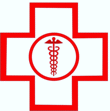 Средние тарифы по профилактическим мероприятиям, принятые за законченный случай в 2013-2014 годы (без учета районных коэффициентов и северных надбавок)
Мероприятия
Брянская область - 350,4
2014 год
Медицинские осмотры несовершеннолетних
Смоленская область -  596,5
Брянская область - 572,5
2013 год
рост тарифов отмечен в  53 субъектах Российской Федерации
рост
Томская область - 211,5
Рязанская область - 667,8
Пермский край - 593,0
Ненецкий автономный округ -  1 592,7
Ненецкий автономный округ -  1 592,7
Высокие  тарифы
Чукотский автономный округ -  1 490,9
Чукотский автономный округ -  1 490,9
Республика Адыгея - 204,5
Республика Адыгея - 349,6
Красноярский край - 570,0
Белгородская область -  163,7
Республика Северная Осетия - Алания - 1 177,6
Республика Северная Осетия - Алания - 1 177,6
в 4,3 раза к 2013 г.
Смоленская область -  626,6
на 19,6% к 2013 г.
Белгородская область -  250,0
Рязанская область - 558,3
Средние тарифы
на 13,1% к 2013 г.
Ростовская область -  1 017,7
Ростовская область -  1 017,7
Красноярский край - 644,8
на 5,3% к 2013 г.
Пермский край - 616,9
на 4,0% к 2013 г.
в 1,6 раза к 2013 г.
Минимальные тарифы
в 1,7 раза к 2013 г.
в 1,5 раза к 2013 г.
-7-
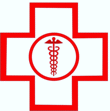 Субъекты Российской Федерации, не установившие тарифы на оплату профилактических мероприятий в соответствии с требованиями нормативных правовых актов (по состоянию на 30 мая 2014 года)
Калужская, Костромская, Курская, Московская, Тамбовская, Тульская, Псковская, Волгоградская, Ростовская, Кировская, Нижегородская, Оренбургская, Пензенская, Ивановская, Самарская, Саратовская, Свердловская, Тюменская, Челябинская, Иркутская, Кемеровская, Новосибирская, Омская, Амурская области, г. Москва, Республики Карелия, Адыгея, Калмыкия, Кабардино-Балкария, Карачаево-Черкесская, Северная Осетия – Алания, Марий Эл, Мордовия, Татарстан, Алтай, Хакасия, г. Санкт-Петербург, Ставропольский, Пермский, Алтайский, Камчатский, Хабаровский края и Еврейская автономная область
Диспансеризация пребывающих в стационарных учреждениях детей-сирот и детей, находящихся в трудной жизненной ситуации
Калужская, Костромская, Курская, Московская, Тамбовская, Калужская, Ивановская, Костромская, Тульская, Псковская, Калининградская, Волгоградская, Ростовская, Кировская, Нижегородская, Оренбургская, Пензенская,  Самарская, Саратовская, Свердловская, Тюменская, Челябинская, Иркутская области, Республики Адыгея, Калмыкия, Кабардино-Балкария, Карачаево – Черкесская, Марий Эл, Мордовия, Татарстан, Алтай, Хакасия, г. Санкт-Петербург, Ставропольский, Пермский, Алтайский края
Диспансеризация детей-сирот и детей, оставшихся без попечения родителей, в том числе усыновленных (удочеренных), принятых под опеку (попечительства), в приемную или патронатную семью
Белгородская, Костромская, Курская, Московская, Смоленская, Тамбовская, Тульская, Псковская, Калининградская, Волгоградская, Ростовская, Кировская, Нижегородская, Оренбургская, Пензенская, Самарская, Саратовская, Свердловская, Тюменская, Иркутская, Кемеровская, Новосибирская, Омская, Амурская области, г. Москва, Республики Карелия, Адыгея, Калмыкия, Кабардино-Балкария, Карачаево-Черкесская, Чеченская, Марий Эл, Мордовия, Татарстан, Бурятия, Тыва, Хакасия, г. Санкт-Петербург, Приморский, Алтайский края
Профилактические медицинские осмотры несовершеннолетних
-8-
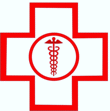 Плановые показатели по профилактическим мероприятиям в 2013 – 2014 годах
2013 год
2014 год
Рост в 11,2%
44 845 309 человек
49 781 872 человека
Диспансеризация определенных групп взрослого населения
22 704 423 человек
24 018 542 человека
Медицинские осмотры определенных групп взрослого населения
8 635 953 человека
8 637 877 человек
Диспансеризация пребывающих в стационарных учреждениях детей-сирот и детей, находящихся в трудной жизненной ситуации
288 867 человек
265 374 человека
Диспансеризация детей-сирот и детей, оставшихся без попечения родителей, в том числе усыновленных (удочеренных), принятых под опеку (попечительства), в приемную или патронатную семью
280 113 человек
278 974 человека
Медицинские осмотры несовершеннолетних
12 935 953 человека
16 581 105 человек
-9-
Показатели по исполнению плана диспансеризации и медицинских осмотров определенных групп взрослого населения в 2013 году
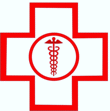 Исполнение объемов диспансеризации:
максимальные :
минимальные :
г. Москва
115,0%
3,1%
Ненецкий автономный округ
Томская область
15,8%
108,0%
Камчатский край
Алтайский край
102,6%
26,2%
Республика Карелия
Кемеровская область
102,5%
29,4%
Санкт-Петербург
Республика Калмыкия
100,8%
29,8%
Ульяновская область
Пензенская область
100,0%
31,5%
Магаданская область
Исполнение объемов профилактических медицинских осмотров :
0,5%
г. Москва
148,5%
Псковская область
1,1%
Мурманская область
Томская область
118,3%
7,2%
Калужская область
Тульская область
116,9%
7,9%
Республика Северная Осетия - Алания
Волгоградская область
114,4%
-10-
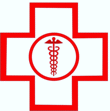 Показатели по исполнению плана диспансеризации детей-сирот и медицинских осмотров несовершеннолетних в 2013 году
Исполнение объемов диспансеризации пребывающих в стационарных учреждениях детей-сирот и детей, находящихся в трудной жизненной ситуации :
максимальные :
минимальные :
107,4%
Архангельская область
Оренбургская область
81,9%
г. Москва
107,3%
Камчатский край
87,0%
90,5%
Хабаровский край
105,4%
Чукотский автономный округ
91,9%
Чеченская республика
105,0%
Республика Калмыкия
Исполнение объемов диспансеризации детей-сирот и детей, оставшихся без попечения родителей, в том числе усыновленных (удочеренных), принятых под опеку (попечительства), в приемную или патронатную семью:
Хабаровский край
118,9%
г. Байконур
16,1%
Самарская область
107,1%
Кировская область
21,0%
Ульяновская область
103,2%
Камчатский край
21,9%
Иркутская область
101,1%
Мурманская область
23,1%
Исполнение объемов по профилактическим осмотрам несовершеннолетних :
Нижегородская область
141,9%
Забайкальский край
5,8%
Иркутская область
129,0%
Владимирская область
7,7%
Архангельская область
124,8%
Республика Татарстан
12,2%
Липецкая область
122,9%
Приморский край
14,3%
-11-
Показатели по исполнению плана диспансеризации и медицинских осмотров определенных групп взрослого населения в 2014 году (по состоянию на 20 мая 2014 года)
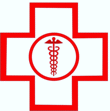 Исполнение объемов диспансеризации:
минимальные :
максимальные :
Еврейская автономный область
2,4%
Чувашская Республика
47,0%
Республика Карелия
3,4%
Курганская область
38,6%
Камчатский край
6,9%
Костромская область
6,7%
35,2%
Омская область
Новгородская область
12,0%
Сахалинская область
30,6%
Магаданская область
13,8%
Республика Адыгея
14,6%
Исполнение объемов профилактических медицинских осмотров:
0,4%
Курганская область
77,3%
Владимирская область
1,6%
37,4%
Карачаево-Черкесская Республика
Калужская область
1,9%
35,0%
Псковская область
2,1%
Калининградская область
Республика Карелия
2,2%
Ямало-Ненецкий автономный округ
-12-
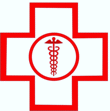 Показатели по исполнению плана диспансеризации детей-сирот и медицинских осмотров несовершеннолетних в 2014 году (по состоянию на 20 мая 2014 года)
Исполнение объемов диспансеризации пребывающих в стационарных учреждениях детей-сирот и детей, находящихся в трудной жизненной ситуации :
максимальные :
минимальные :
78,0%
Тамбовская область
Новгородская область
3,6%
75,6%
Смоленская область
Владимирская область
4,0%
71,3%
Ивановская область
Архангельская область
4,5%
68,0%
Республика Дагестан
Вологодская область
5,6%
67,3%
Курганская область
Республика Татарстан
8,1%
Исполнение объемов диспансеризации детей-сирот и детей, оставшихся без попечения родителей, в том числе усыновленных (удочеренных), принятых под опеку (попечительства), в приемную или патронатную семью:
Смоленская область
82,7%
Приморский край
0,1%
Хабаровский край
50,1%
Еврейская автономный область
0,4%
Ростовская область
49,4%
Ярославская область
0,5%
Псковская область
46,0%
Чеченская Республика
0,8%
Тюменская область
34,2%
Архангельская область
2,9%
Исполнение объемов по профилактическим осмотрам несовершеннолетних :
Нижегородская область
128,5%
Республика Карелия
1,0%
Псковская область
72,0%
Республика Ингушетия
1,6%
Ямало–Ненецкий автономный округ
70,7%
Костромская область
1,7%
Республика Мордовия
51,6%
Забайкальский край
4,6%
-13-
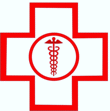 Субъекты Российской Федерации, медицинские организации в которых не предъявили реестры счетов для оплаты (по состоянию на 20 мая 2014 года)
Диспансеризация определенных групп взрослого населения
Медицинские осмотры определенных групп взрослого населения
Диспансеризация пребывающих в стационарных учреждениях детей-сирот и детей, находящихся в трудной жизненной ситуации
Диспансеризация детей-сирот и детей, оставшихся без попечения родителей, в том числе усыновленных (удочеренных), принятых под опеку (попечительства), в приемную или патронатную семью
Предварительные медицинские осмотры несовершеннолетних
Периодические медицинские осмотры несовершеннолетних
Профилактические медицинские осмотры несовершеннолетних
-14-
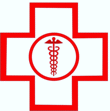 Контрольные мероприятия по профилактическим направлениям  (за первый квартал 2014 года)
- отсутствие в первичной документации: информированного добровольного согласия застрахованного лица на медицинское вмешательство или отказа застрахованного лица от медицинского вмешательства и (или) письменного согласия на лечение, в установленных законодательством Российской Федерации случаях
- дефекты оформления первичной медицинской документации, препятствующие проведению экспертизы качества медицинской помощи (невозможность оценить динамику состояния здоровья застрахованного лица, объем, характер и условия предоставления медицинской помощи)
дефекты/нарушения
- непредставление первичной 
медицинской документации, подтверждающей факт оказания застрахованному лицу медицинской помощи в медицинской организации без объективных причин; 

- несоответствие данных первичной медицинской документации данным реестра счетов, в том числе включение в счет на оплату медицинской помощи и реестр счетов посещений, не подтвержденных первичной медицинской документацией
невыполнение, несвоевременное или ненадлежащее выполнение необходимых пациенту диагностических и (или) лечебных мероприятий, оперативных вмешательств в соответствии с порядком оказания медицинской помощи и (или) стандартами медицинской Помощи: не повлиявшее на состояние здоровья застрахованного лица;

- дублирование случаев оказания медицинской помощи в одном реестре
-15-
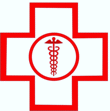 Мобильные медицинские комплексы в рамках проведения профилактических мероприятий
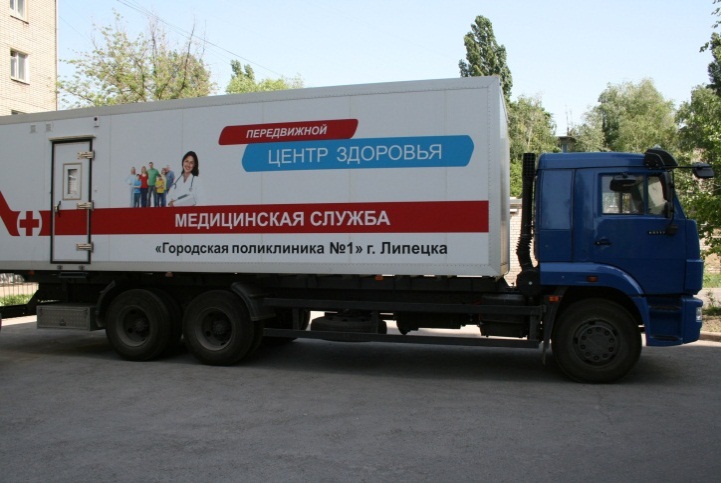 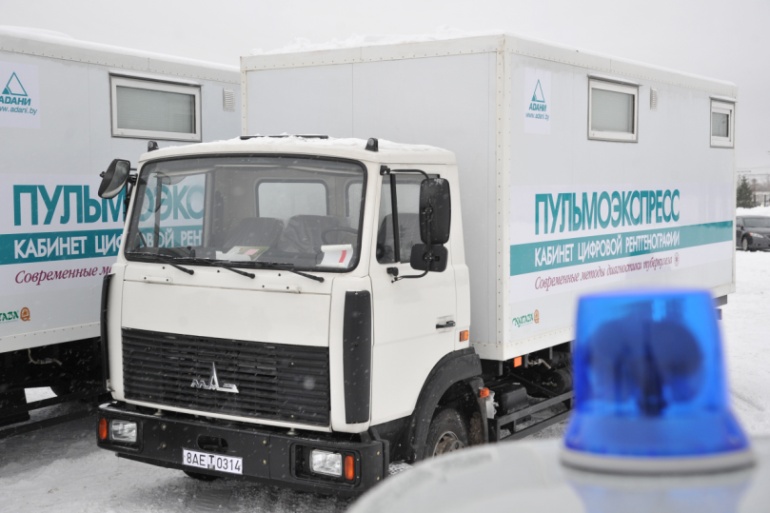 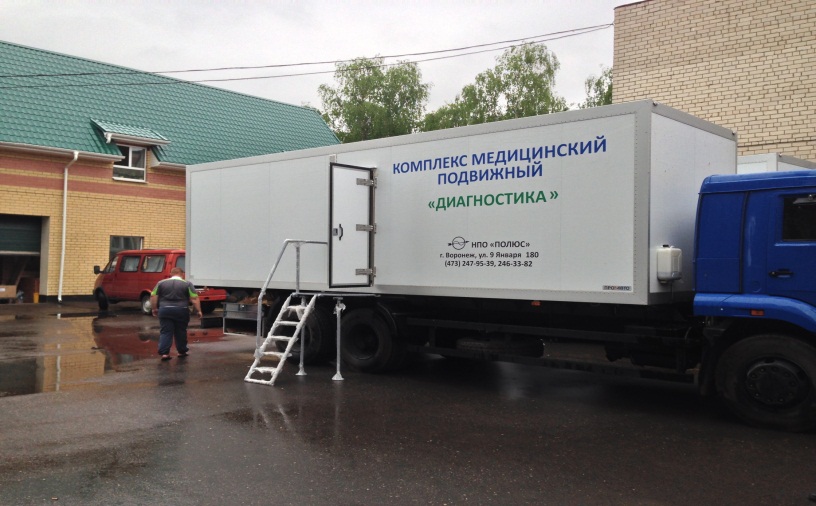 Лечебно-диагностические
Рентгенодиагностические
В зависимости от назначения мобильные медицинские комплексы оснащены:- рентгенодиагностическим оборудованием: флюорографами, маммографами, рентгеновскими аппаратами; 
- рабочими местами для врачей-специалистов (терапевта, хирурга, гинеколога, проктолога, уролога, офтальмолога, ЛОР – врача) с соответствующим профилю оказания медицинской помощи оснащением медицинским оборудованием и лабораторией.
47 субъектов Российской Федерации
1 375 мобильных бригад
В 2014 году
активно привлекаются к проведению профилактических мероприятий
-16-
Спасибо за внимание!